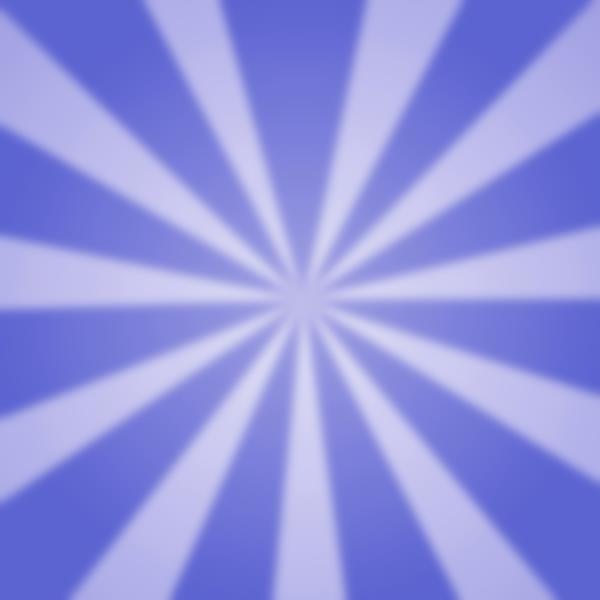 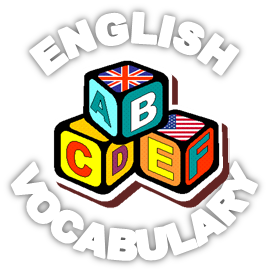 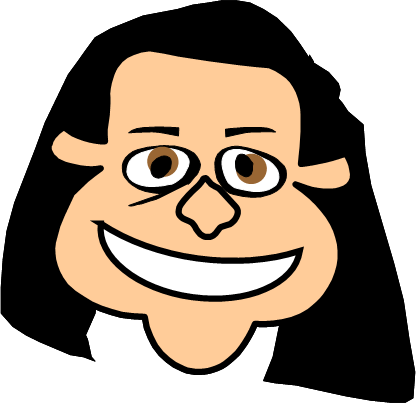 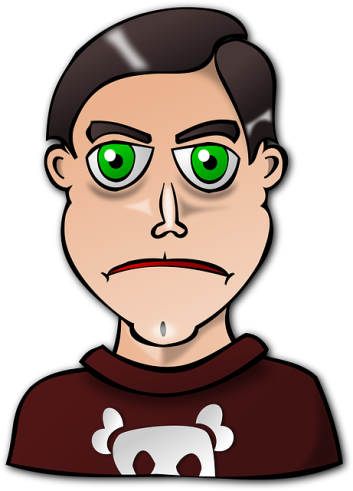 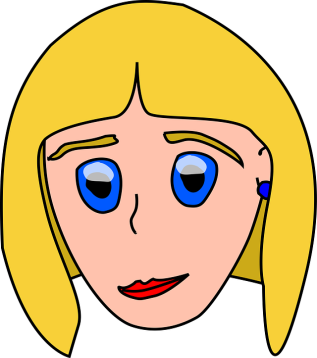 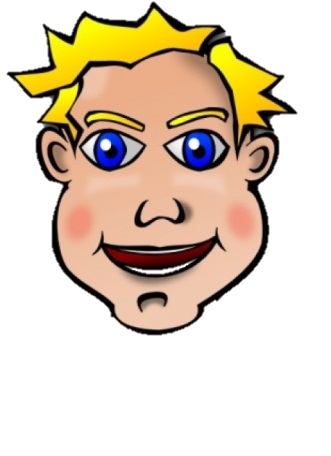 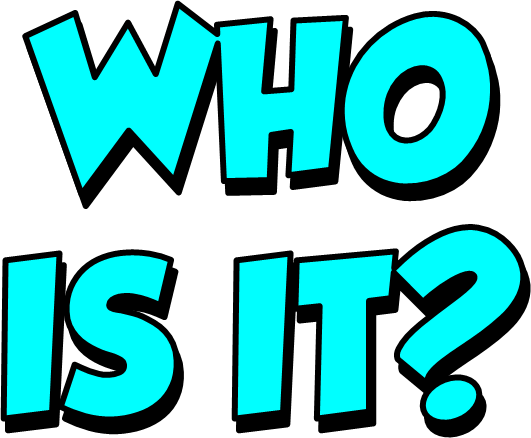 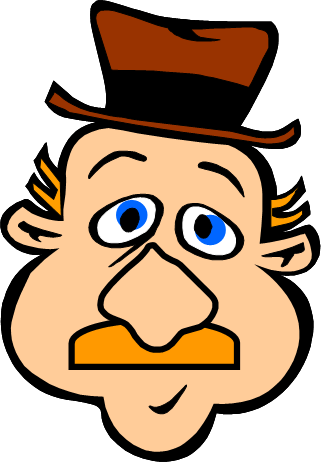 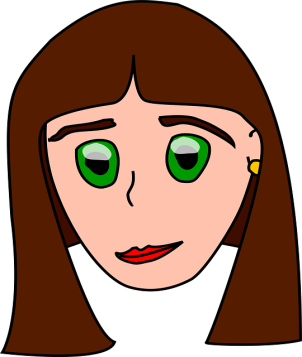 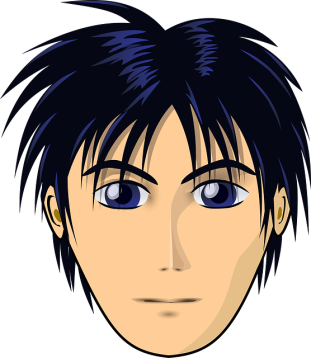 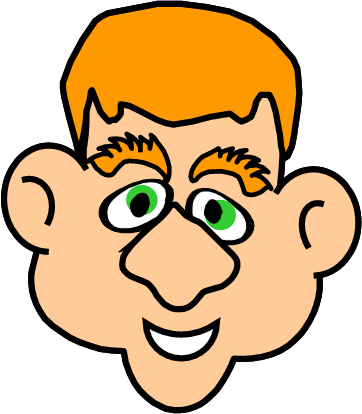 Click on the correct name
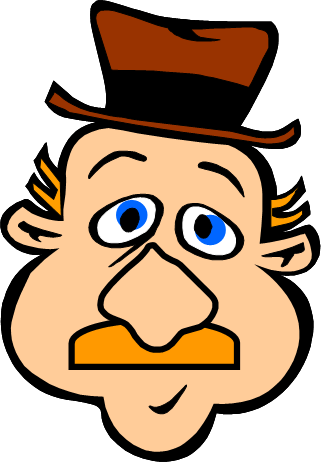 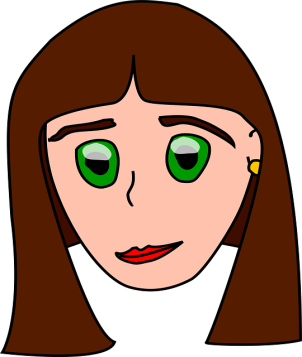 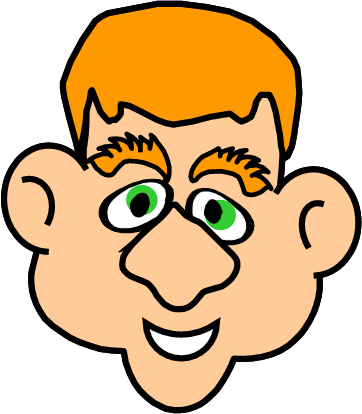 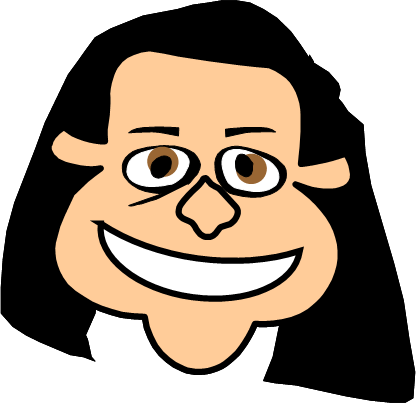 It has got green eyes, thick eyebrows, short hair, 
a big nose and big ears. Who is it?
CHARLES
MARGE
MEGAN
PETER
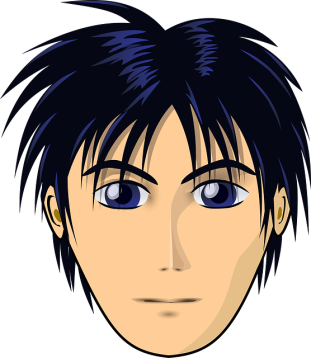 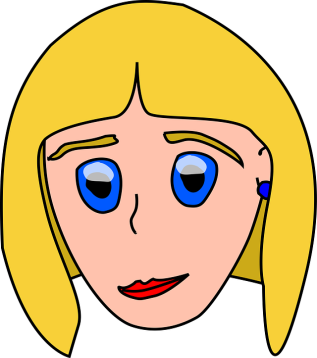 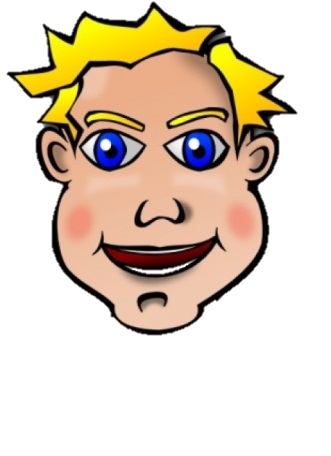 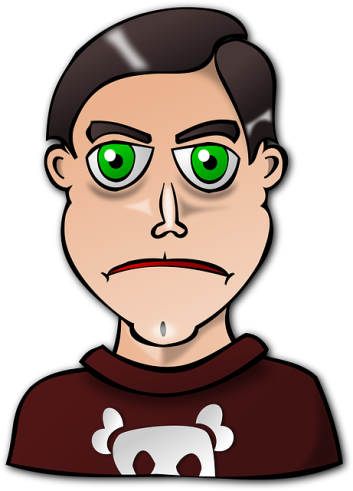 GREG
JENNY
PAUL
JOHN
1/6
Click on the correct name
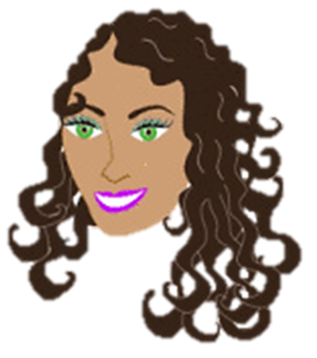 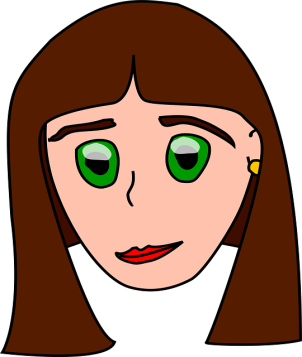 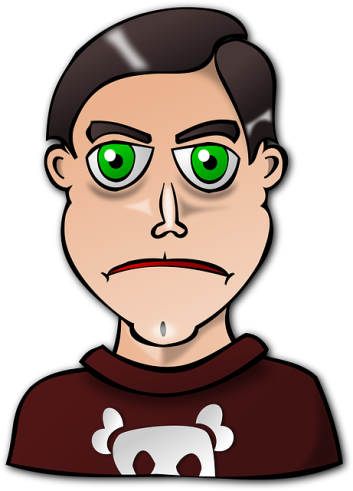 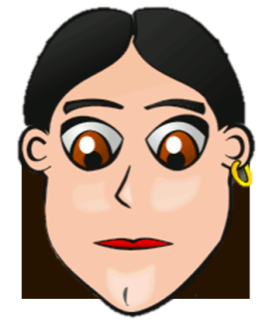 It has got blue eyes, thin eyebrows, red curly hair, a small nose and big ears. Who is it?
NORA
BETTY
MEGAN
PAUL
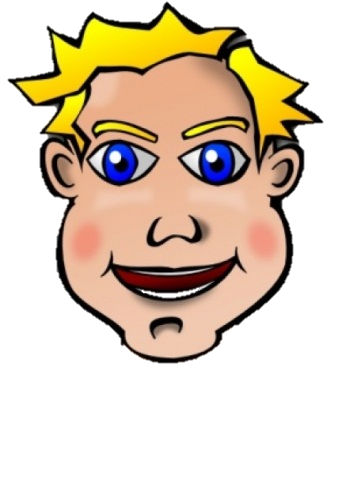 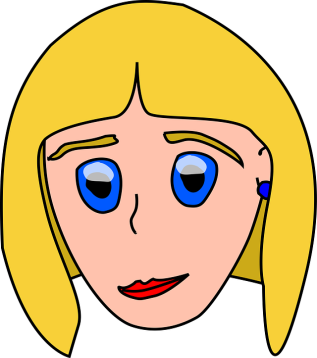 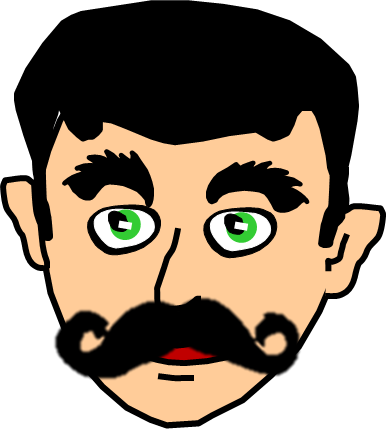 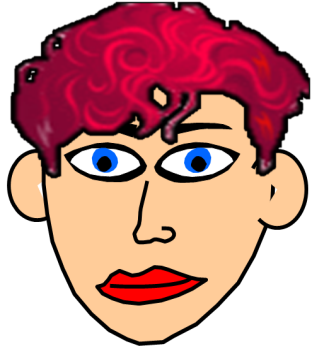 GEORGE
JENNY
JOHN
JAMES
2/6
Click on the correct name
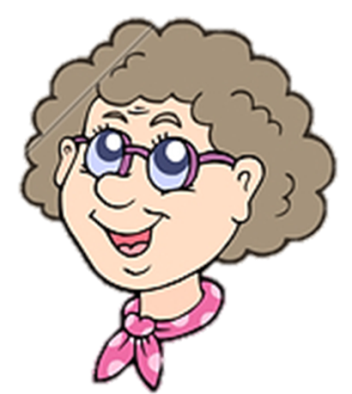 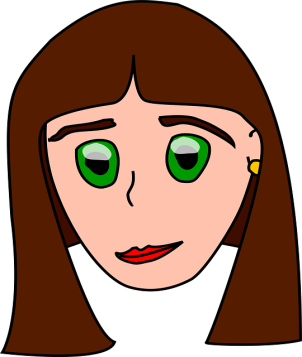 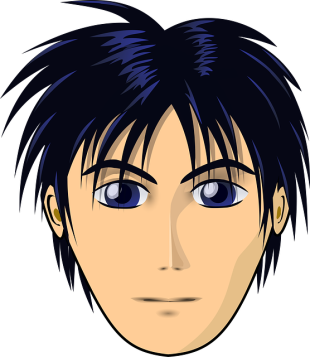 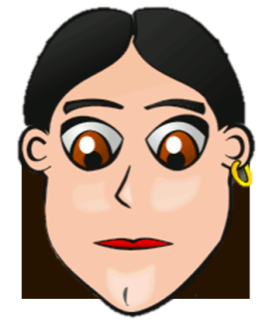 It has got green eyes, thin eyebrows, brown long curly hair and a small nose. Who is it?
ROSE
BETTY
MEGAN
GREG
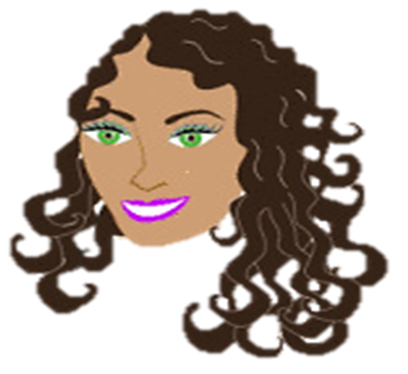 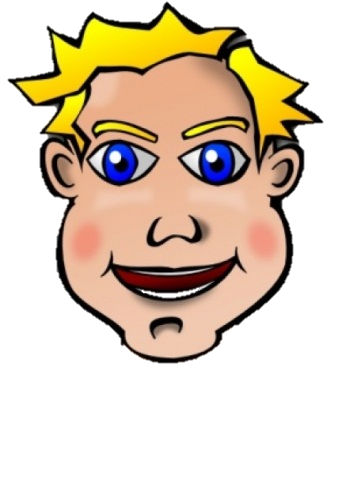 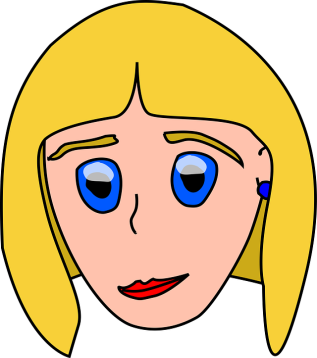 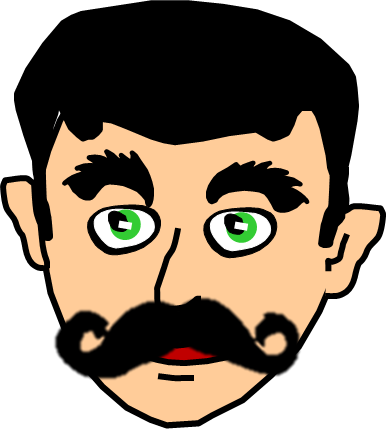 GEORGE
JENNY
JOHN
NORA
3/6
Click on the correct name
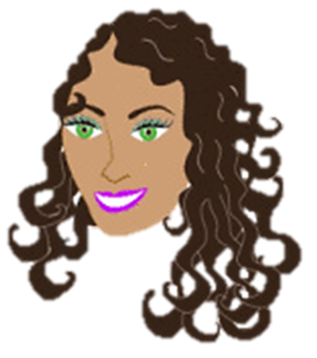 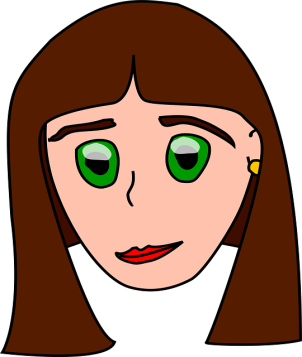 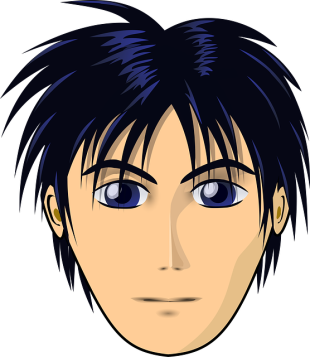 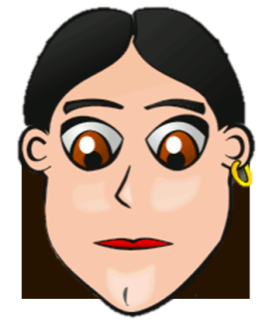 It has got green eyes, thick eyebrows, dark short hair and a big moustache. Who is it?
NORA
BETTY
MEGAN
GREG
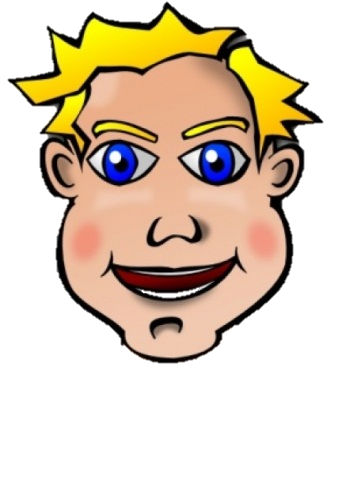 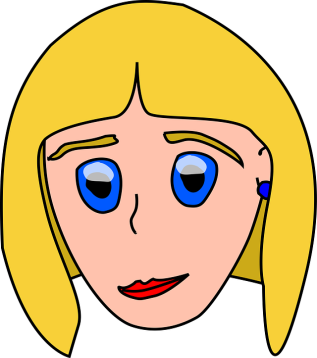 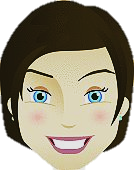 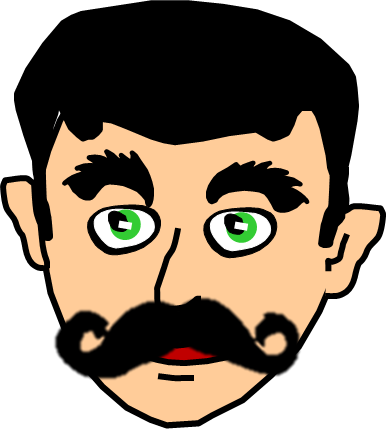 LISA
JOHN
JENNY
GEORGE
4/6
Click on the correct name
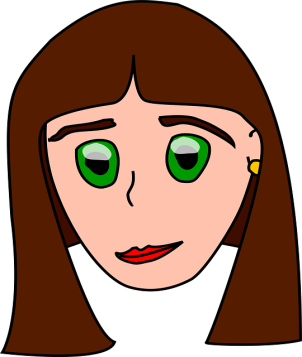 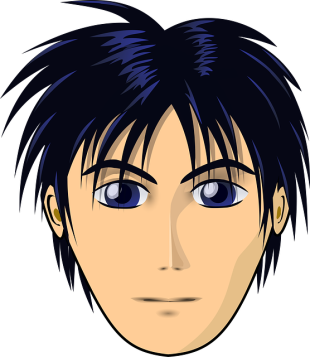 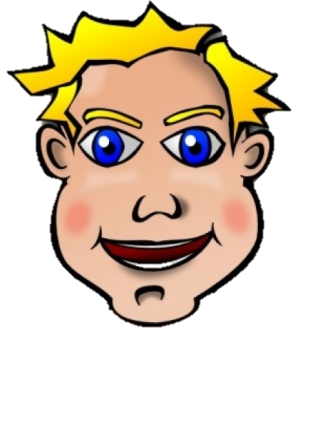 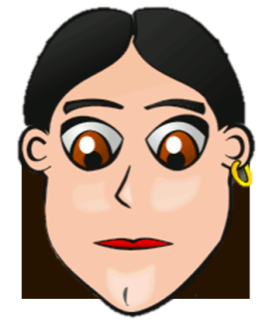 It has got blue eyes, thin eyebrows, fair short hair and a big mouth. Who is it?
BETTY
MEGAN
GREG
JOHN
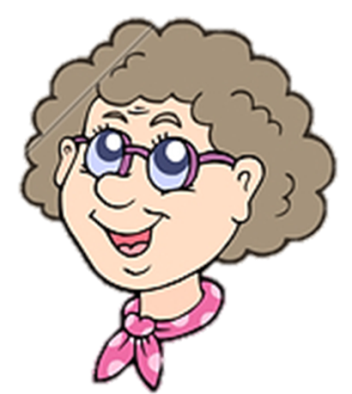 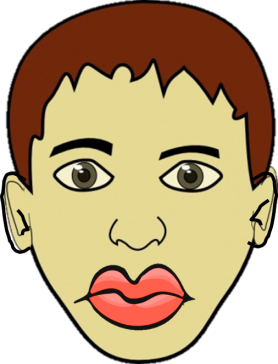 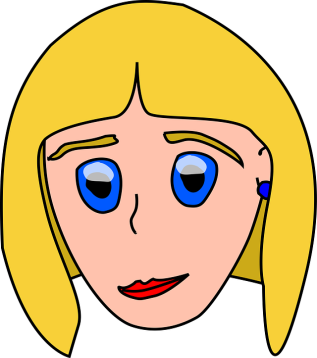 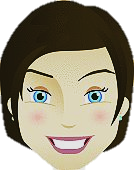 ROSE
LISA
ROBERT
JENNY
5/6
Click on the correct name
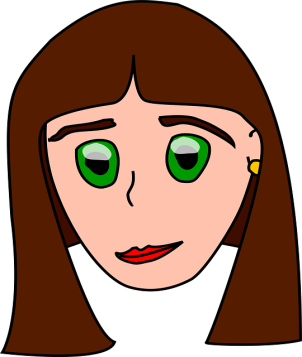 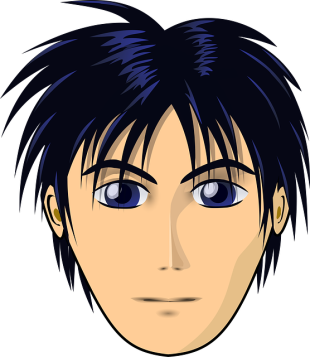 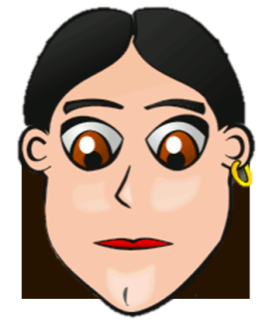 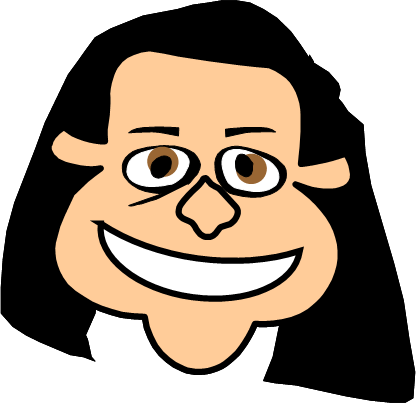 It has got brown eyes, thin eyebrows, brown short hair, a small nose and thick lips. Who is it?
BETTY
MEGAN
GREG
MARGE
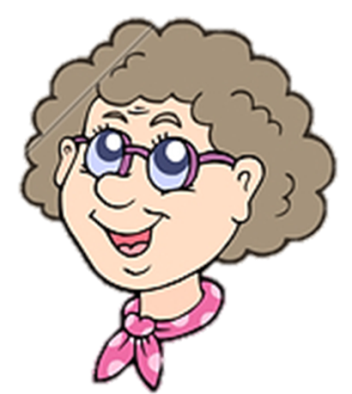 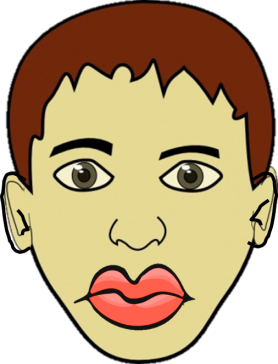 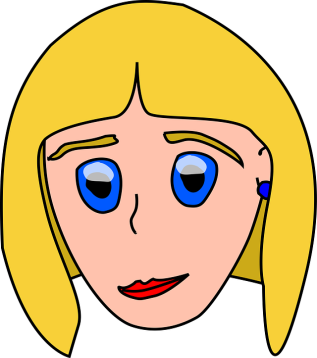 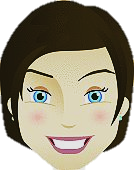 NORA
LISA
JENNY
ROBERT
6/6
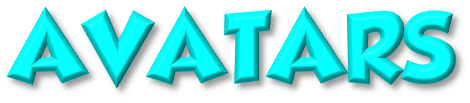 It has got blue eyes, thin eyebrows, fair short curly hair, 
a small nose and a small mouth.
A
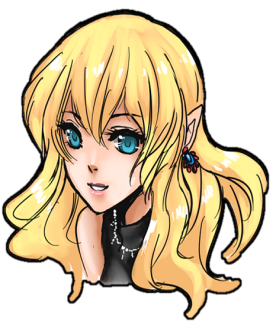 It has got blue eyes, thin eyebrows, fair short straight hair, a small nose and a small mouth.
B
It has got blue eyes, thin eyebrows, fair short straight hair, a big nose and a small mouth.
C
Click on the correct  letter
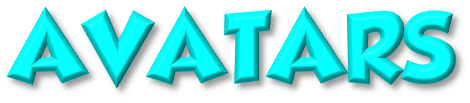 It has got purple eyes, thin eyebrows, white straight hair, a small nose and  small ears.
A
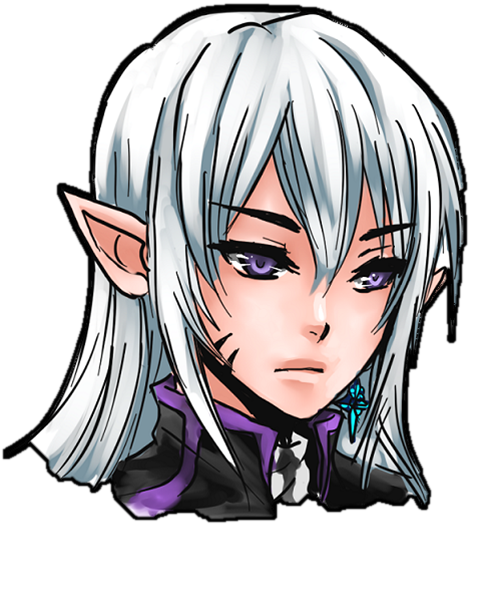 It has got purple eyes, thin eyebrows, white straight hair, a big nose and  big ears.
B
It has got purple eyes, thin eyebrows, white straight hair, a small nose and  big ears.
C
Click on the correct  letter
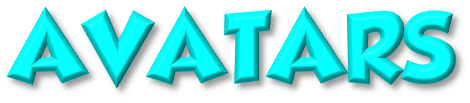 She has got pink eyes, thin eyebrows, light brown curly hair and a long nose.
A
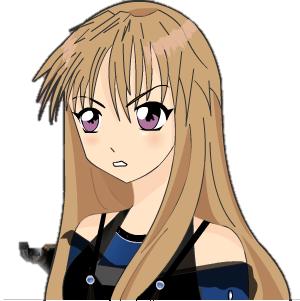 She has got pink eyes, thin eyebrows, dark brown straight hair and a long nose.
B
She has got pink eyes, thin eyebrows, light brown straight hair and a long nose.
C
Click on the correct  letter
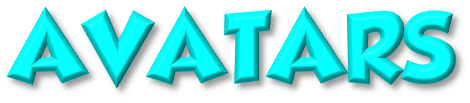 She has got blue big eyes, thin eyebrows, white short hair and 
big ears.
A
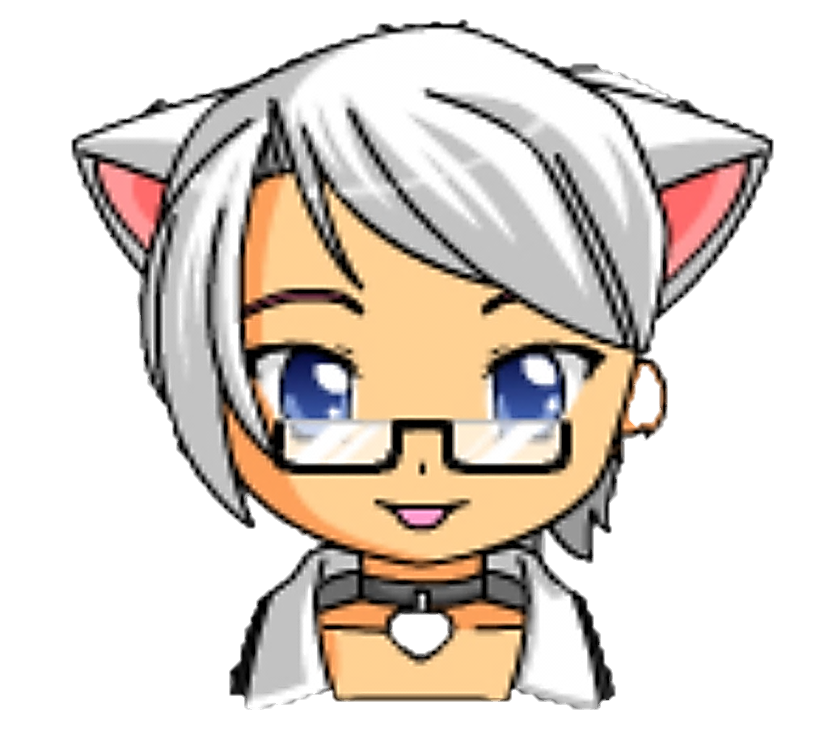 She has got blue big eyes, thick eyebrows, white short hair and 
small ears.
B
She has got blue big eyes, thin eyebrows, white long hair and 
big ears.
C
Click on the correct  letter
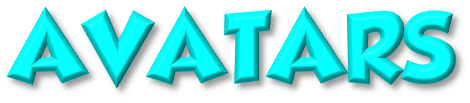 She has got green big eyes, red straight hair and  thin lips.
A
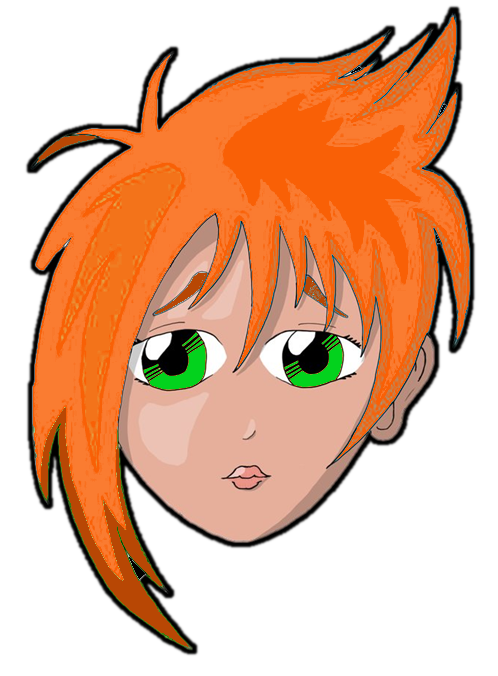 She has got green big eyes, red straight hair and  thick lips.
B
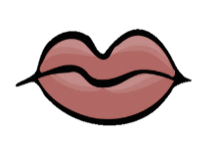 She has got green big eyes, red curly hair and  thin lips.
C
Click on the correct  letter
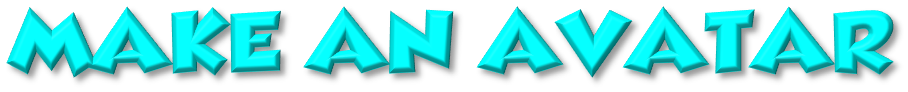 HEAD
It has got an oval head
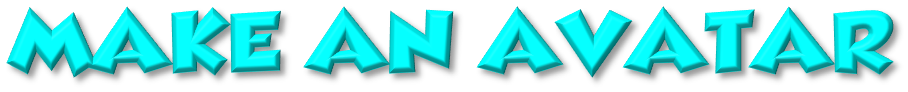 HAIR
It has got short brown hair
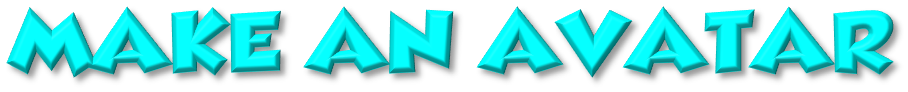 EYEBROWS
It has got thick eyebrows
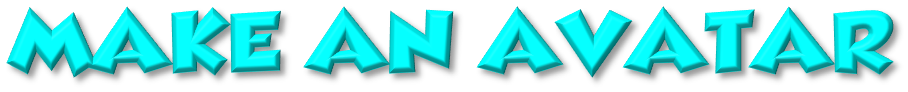 EYES
It has got blue eyes
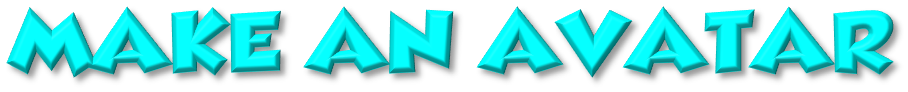 NOSE
It has got a big nose
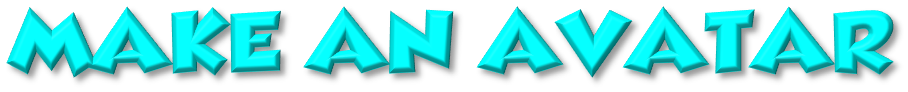 MOUTH/LIPS
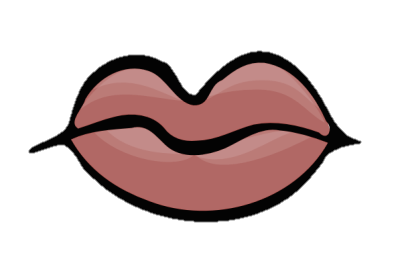 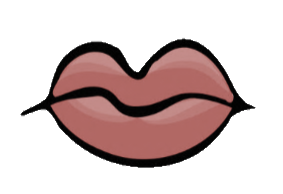 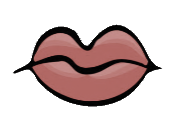 It has got a small mouth with thick lips
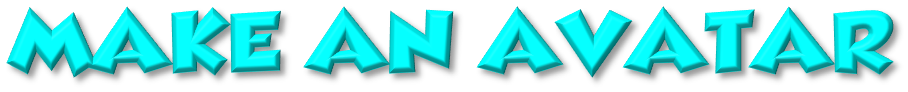 EARS
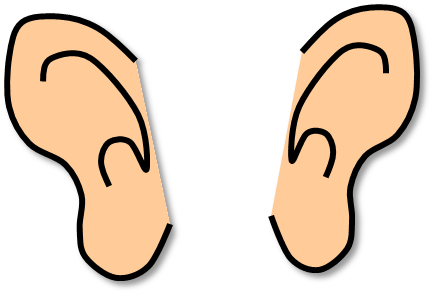 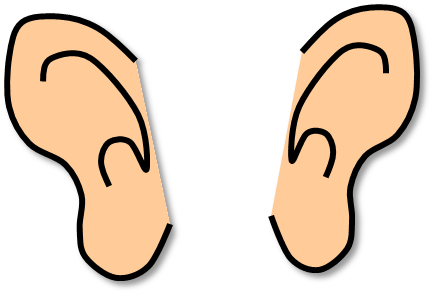 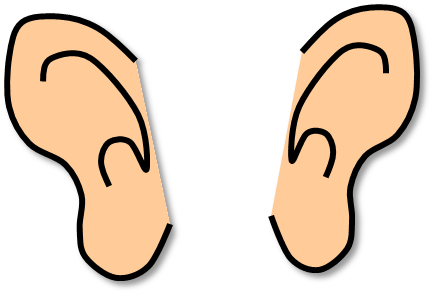 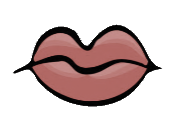 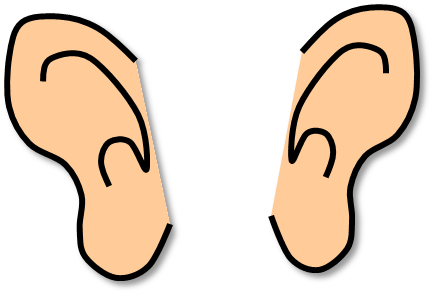 It has got big ears
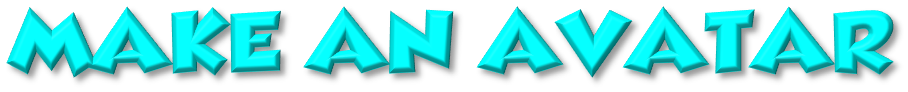 BEARD/MOUSTACHE
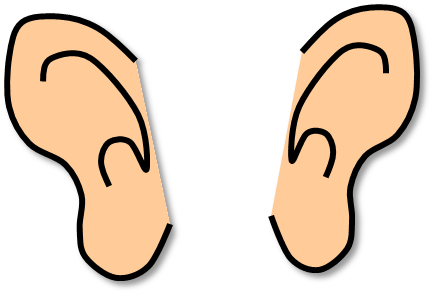 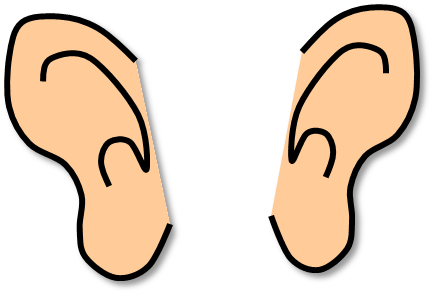 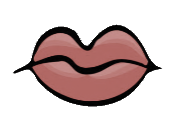 It has got a big moustache
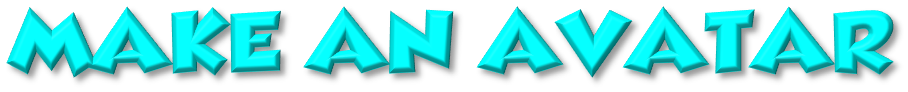 Thank you!
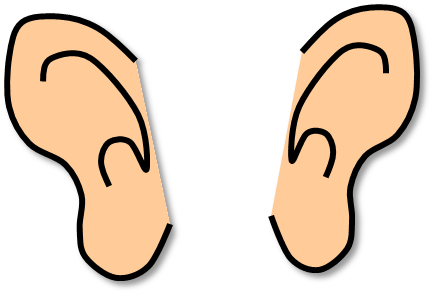 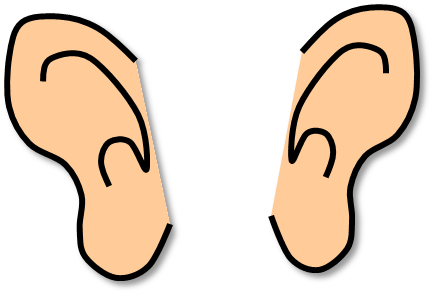 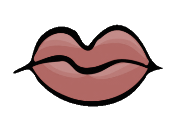 It has got a big moustache
EXIT